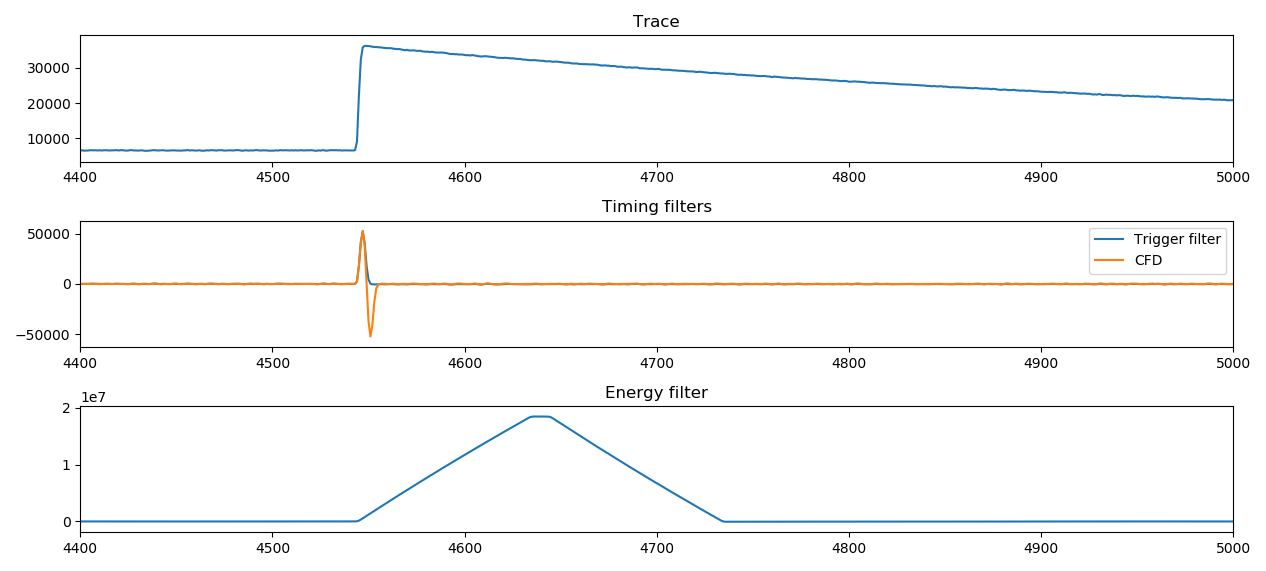 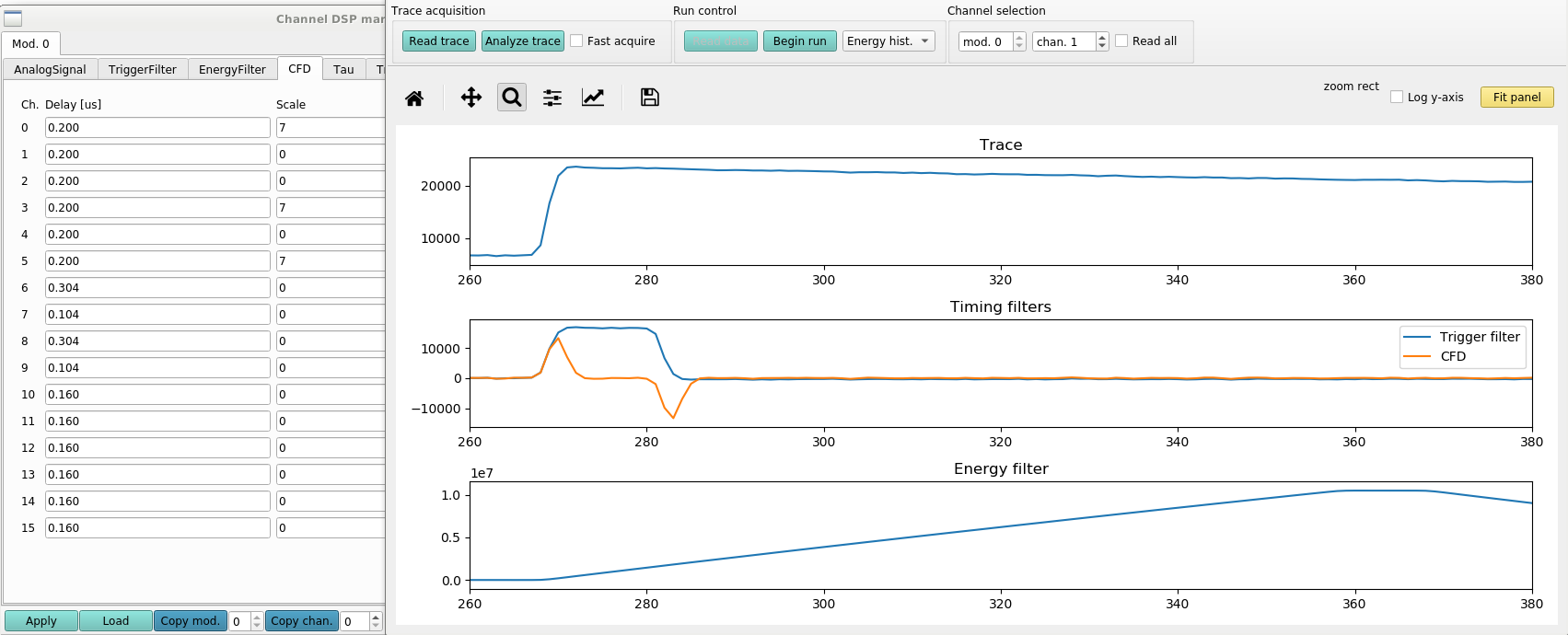 CFD Delay 0.200 μs
CFD Scale 0
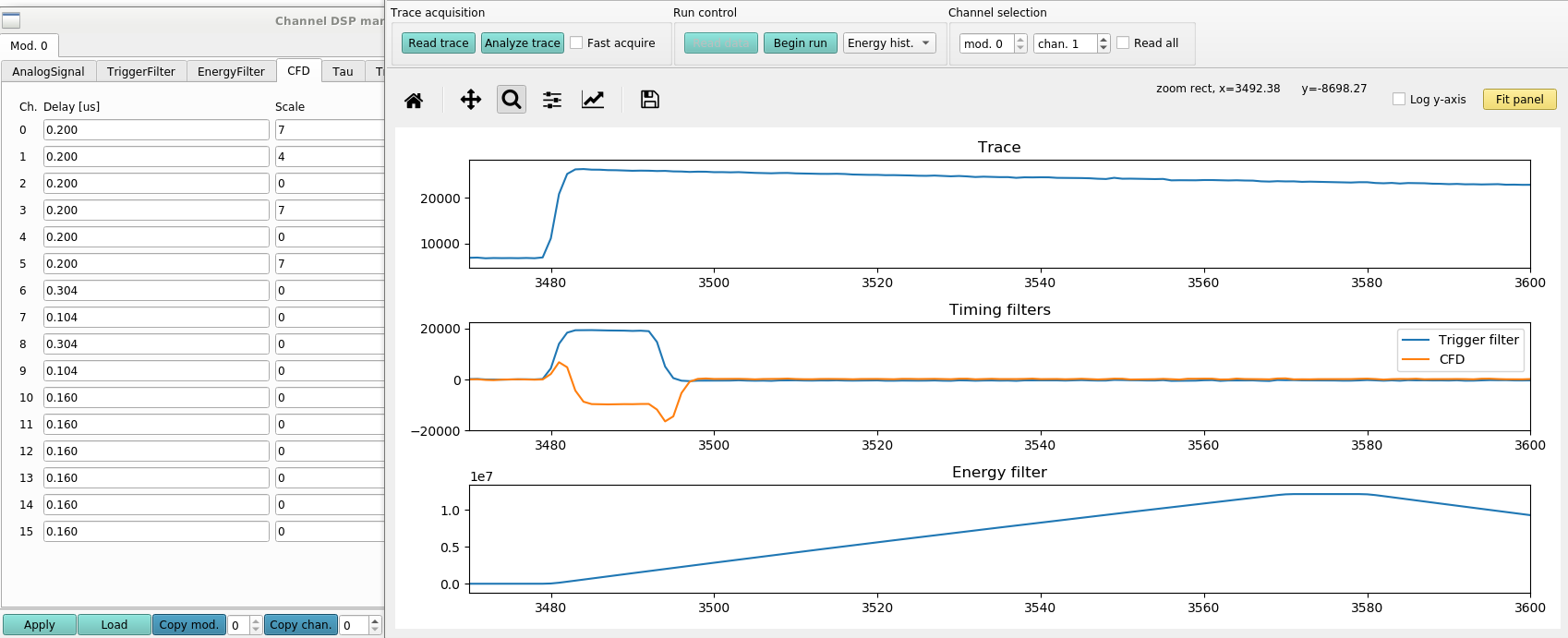 CFD Delay 0.200 μs
CFD Scale 4
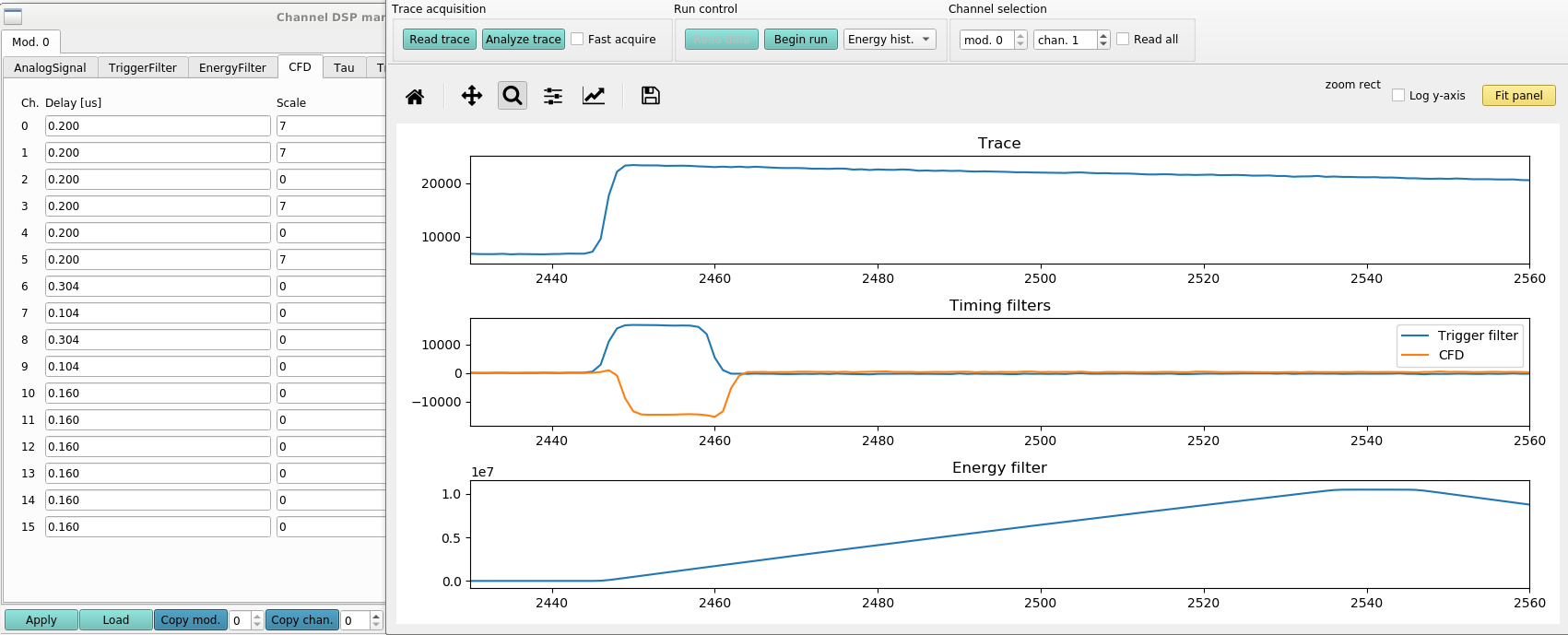 CFD Delay 0.200 μs
CFD Scale 7
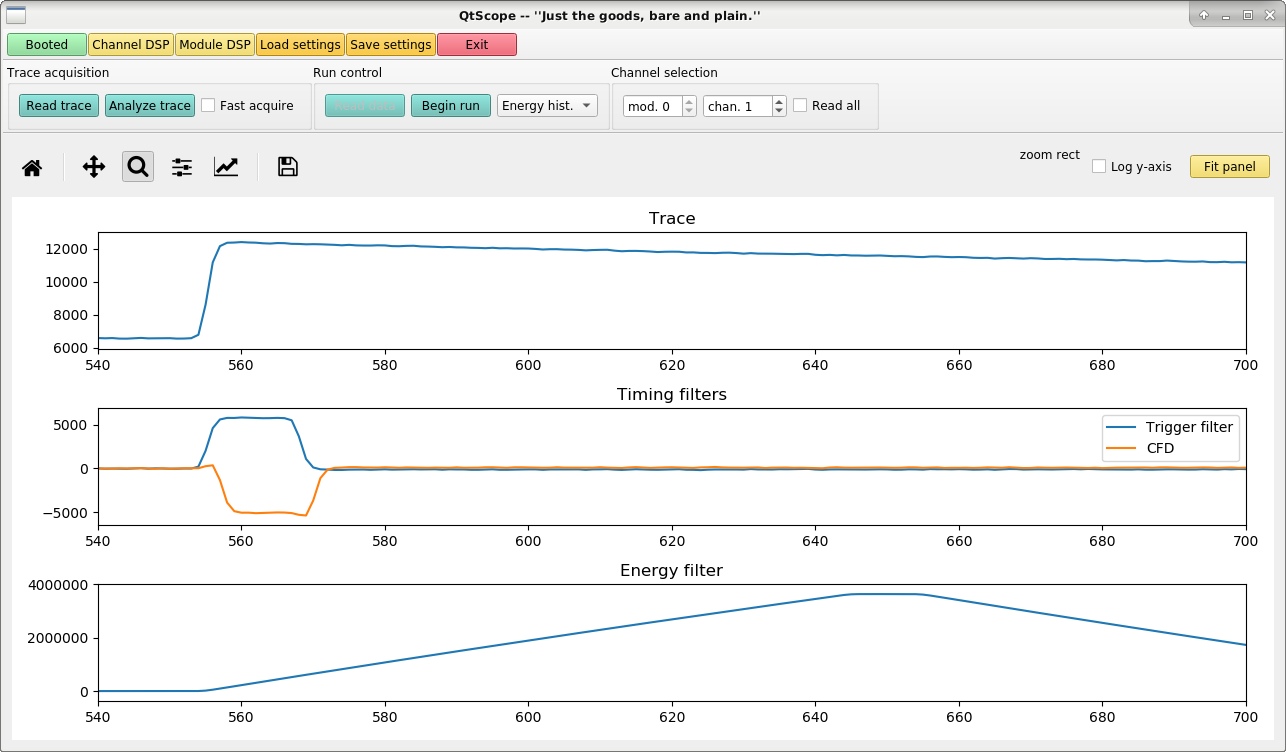 CFD Delay 0.120 μs
CFD Scale 7